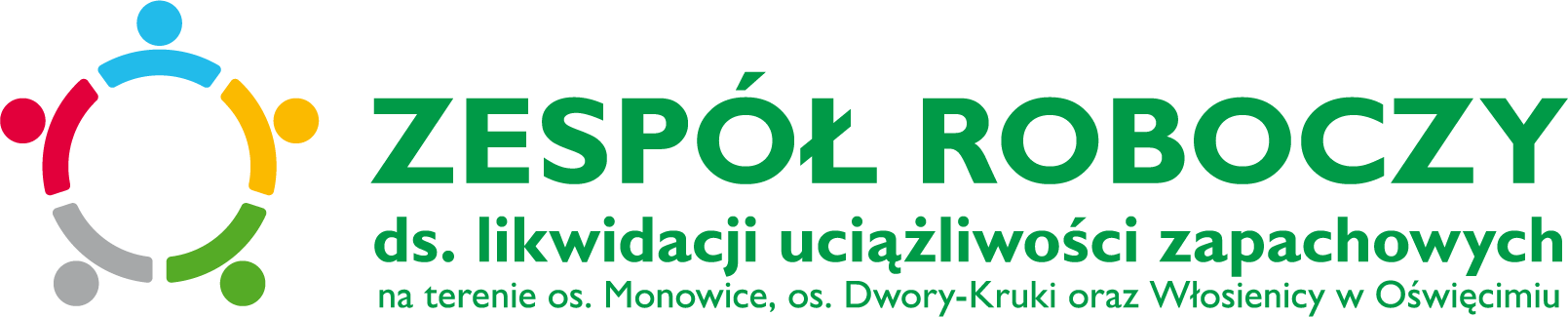 Podsumowanie zgłoszeń
Oświęcim, 18 września 2017
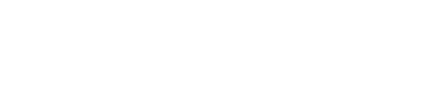 Porównanie zgłoszeń 2016 versus 2017